VLIZ Marine Science Day
3rd of March, 2021
Department of civil engineering, Ghent University, Ghent, Belgium1
Koenraad Van hulle1, Nicolas Quartier1, Vasiliki Stratigaki1, Peter Troch1
Numerical modelling of a wave energy converter for the WECfarm project
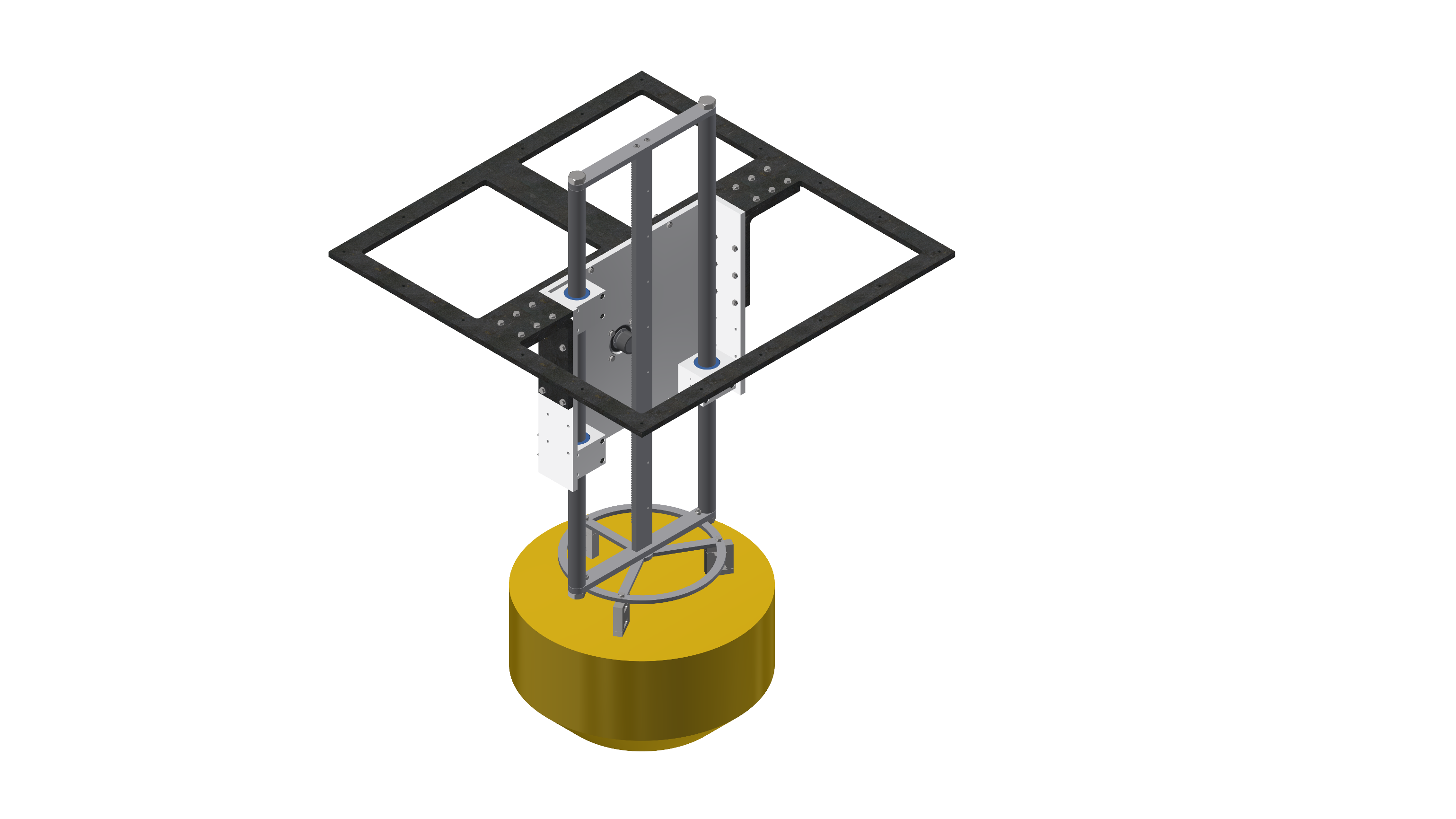 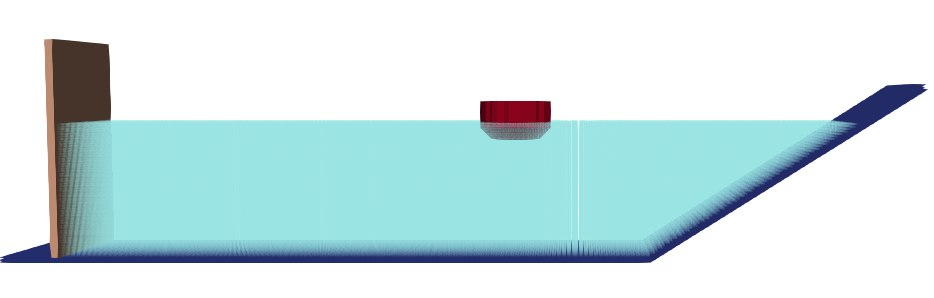 Fig. 1: Illustration of the “Master WEC” used for the WECfarm project. The WEC buoy is in yellow, the central rod is the rack and pinion PTO. In blue there are 3 bearings that together with the 2 outer guide rods limit the motion to heave.
Fig. 2: Visualization of the numerical wave basin with the “Master WEC” in DualSPHysics
Acknowledgements
Nicolas Quartier, is Ph.D. fellow (fellowship 1SC5419N) of the FWO (Fonds Wetenschappelijk Onderzoek - Research Foundation Flanders), Belgium.
Vasiliki Stratigaki is a postdoctoral researcher (fellowship 1267321N) of the FWO (Fonds Wetenschappelijk Onderzoek - Research Foundation Flanders), Belgium and has also been granted an ‘FWO Research Grant’ for constructing the WEC experimental set-up (FWO-KAN-DPA376).
References
[1 A.J.C. Crespo, J.M. Domínguez, B.D. Rogers, M. Gómez-Gesteira, S. Longshaw, R. Canelas, R. Vacondio, A. Barreiro and O. García-Feal, (2015), “DualSPHysics: Open-source parallel CFD solver based on Smoothed Particle Hydrodynamics (SPH)”, Computer Physics Communications no. 187: 204-216
[2] R.B. Canelas, M. Brito, O.G. Feal, J.M. Domínguez, and A.J.C. Crespo, (2018), “Extending DualSPHysics with a Differential Variational Inequality: modeling fluid-mechanism interaction”, Applied Ocean Research no. 76: 88-97
[3] P. Ropero-Giralda, A.J.C. Crespo, R.G. Coe, B. Tagliafierro, J. M. Domínguez, G. Bacelli, and M. Gómez-Gesteira, (2021), “Modelling a Heaving Point-Absorber with a Closed-LoopControl System Using the DualSPHysics Code”, Energies 14(3), 760,  https://doi.org/10.3390/en14030760
[4] T. Verbrugghe, J.M. Domínguez, A.J.C. Crespo, C. Altomare, V. Stratigaki, and P. Troch, (2018), “Coupling methodology for smoothed particle hydrodynamics modelling of non-linear wave-structure interactions,” COASTAL ENGINEERING, vol. 138, pp. 184–198
[5] N. Quartier, P. Ropero-Giralda, J.M. Domínguez, V. Stratigaki, and P. Troch, (2021), ”Influence of the Drag Force on the Average Absorbed Power of Heaving Wave Energy Converters Using Smoothed Particle Hydrodynamics”, Water 13, 384. https://doi.org/10.3390/w13030384
Contact: Koenraad.Vanhulle@ugent.be
Nicolas.Quartier@ugent.be 
awww.ugent.be
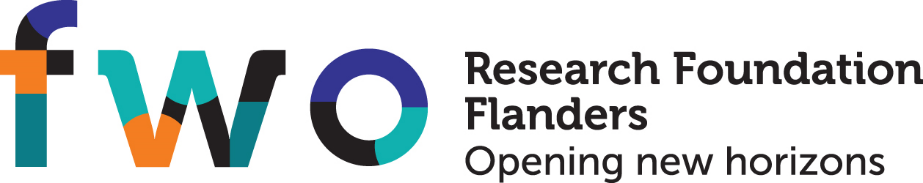